Bipolar and Related Disorders
Chapter 13
Clinical Picture
Case Study
You are a registered nurse working in the behavioral health unit of a midtown hospital. As you enter the building near the ED to begin your night shift, you hear a woman at ED intake talking faster than anyone you’ve ever heard in your life. Her thoughts and speech are racing from one thought to another, as she tries to explain something to both the ED nurse and the police officer who assisted her in getting here safely.
Bipolar Disorder – DSM V
4
Bipolar I vs Bipolar II Disorder
Requires hypomania in  combination with ≥1 major  depressive episode
BIPOLAR I
BIPOLAR II
Requires the presenceof mania
Distractible
Impulsive
Grandiose
Fast thought
Activity ↑
Sleep ↓
Talkative
Prevalence: 0.6-1%1
Prevalence: 0.4%1
Highs last ≥1 wk*
Highs last ≥4 days
Psychosis ~½ the time2
No psychosis during highs
Highs are disabling/
may lead to hospitalization
Highs are not disabling/
Do not lead to hospitalization
Major depressive episodes
(same criteria)
♀= ♂3
♀>♂3
3%-14% suicide rate5
(vs 1.6% ingeneral population)
Ratio of lows: 
highs ~ 3:14
Ratio of lows: 
highs ~39:13
*Unless hospitalized (no duration required).
1. Merikangas et al. Arch Gen Psychiatry. 2011;68:241. 2. Keck et al. Compr Psychiatr. 2003;44:263. 3. Altshuler et al. Am J Psychiatry. 2010;167:708. 4. Judd et al. Arch Gen Psychiatry. 2002;59:530. 5. Pompili et al. Bipolar Disord. 2013;15:457.
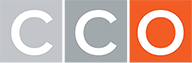 Slide credit: clinicaloptions.com
Distractible (poorly focused)
Indiscretion/impulsiveness (excessive pleasurable activities)
Grandiosity (unrealistic belief in one’s ability or inflated self-esteem)

Flight of Ideas/Fast talking
Activities (increased, hyperactivity)
Sleep deficit (decreased need for sleep)
Talkativeness (pressured speech)

Need 3/7 in addition to expansive mood
Need 4/7 if primary mood is irritability
DIG FAST
6
Clinical Picture (cont.)
8
Case Study
As you wait for the elevator, you hear the officer explaining that the woman was driving erratically. When he pulled her over, he discovered she was not intoxicated, but explained to the police officer that she had not slept in days. 
          As the intake nurse asks questions, the woman keeps starting to answer, but then looks all around her, distracted by other patients, people in the waiting area, etc. You hear her say, “Okay, okay. Look, I’m bipolar.”
           Your elevator arrives.
Just as you arrive on your unit, you learn that a new patient is soon to arrive. You learn that it’s the woman you saw downstairs. Based on what you have seen of this patient already and what she has said, what symptoms might you expect to see when she arrives?

Catatonia
Expression of racing thoughts
Low self esteem and tearfulness
Lack of interest in her environment
Case Study/Audience Response Question
Epidemiology
Comorbidity: Bipolar I Disorder
Comorbidity: Bipolar II Disorder
Comorbidity: Cyclothymic Disorder
Case Study
An assessment interview reveals that your new patient from downstairs, Ms. A, 53,  is an adjunct college English teacher who claims to also be a novelist. 
       “Bipolar was almost inevitable,” she says. “I grew up in a family of five girls with competitive, ego-driven parents. It was hellish. As soon as I got a scholarship, I ran as fast as I could to college, where I absolutely lived on coffee, books, and the drama department! I lost my job, but I’m a novelist now.”
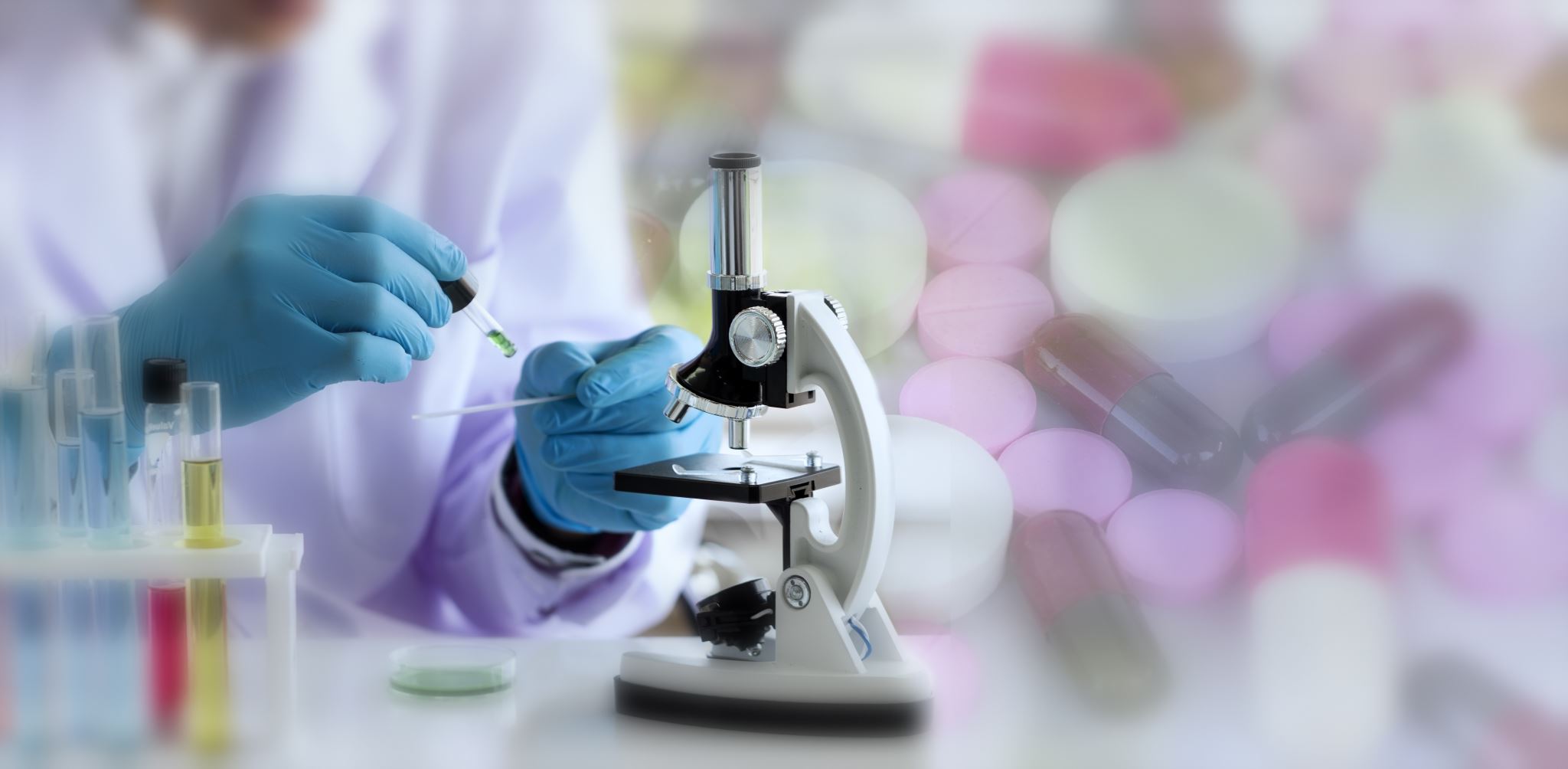 Risk Factors
Biological factors
Genetic 
Neurobiological 
Neuroendocrine 
Peripheral inflammation
Psychosocial  & Environmental Factors
17
Audience Response Question
Based on her history, which factors can you identify that may have an influence on Ms. A’s condition?

Biological factors
Cognitive factors
Environmental factors
All of the above.
Case Study
Ms. A further describes her childhood, a part of her life she finds particularly troubling. 
 	“We all had to compete if we wanted attention. Dad played favorites, depending on our grades and talents. I was his favorite, but I hated it because it made my mother hate me. How could she compete with her own daughters? Sometimes in high school I scared myself with how much I just wanted to hurt them both. Sometimes I still do. I’m writing a novel about my life. It’s won a lot of awards and it’s not even finished. I wrote to a famous actress about playing my role. I’m pretty sure she’d find my life highly interesting. A role of a freakin’ lifetime.”
Assessment
Audience Response Question
Ms. A keeps mentioning she’s writing a prize-winning novel about her life and is pretty sure a famous actor will want to play the role of herself. What type of symptom is she displaying?

Flight of ideas
Tangential speech
Loose associations
Grandiose delusion
Case Study Discussion
What are some problems that can be avoided if Ms. A gets proper treatment?
Discomfort is common
Enhance your professional ability by—
 Sharing/acknowledging uncomfortable feelings with staff or nursing faculty member
Collaborating with staff and nursing faculty member
Sharing your experience with peers in post conference
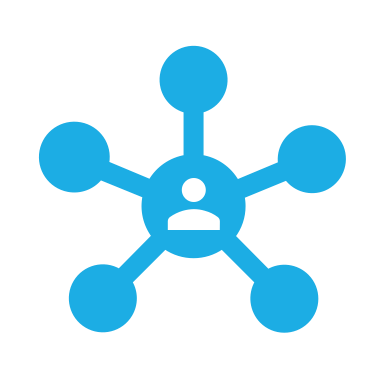 Self-Assessment
Assessment Guidelines Bipolar Disorder
Nursing Diagnosis
Case Study/Audience Response Question
The team meets with Ms. A to identify outcomes and develop a care plan for her. She asks why safety is such a big concern. Why indeed?

She’s at risk for exhaustion
She’s at risk for dehydration
She’s having difficulty perceiving reality
All of the above
Implementation: Acute Mania(Hospitalization)
Communication Techniques
Use firm and calm approach
Provides structure & control
Use short, concise explanations
Minimizes potential for manipulative behaviors
Identify expectations in simple, concrete terms
Offers safety as patient experiences outside controls while understanding reasons for treatment choices
Communication Techniques (Cont.)
Hear and act on legitimate complaints
Reduces helpless feelings; minimizes acting out
Firmly redirect energy into more appropriate channels
Distractibility is the most effective tool for a patient experiencing mania
Convey limits, consequences
Case Study
Although she is not aggressive, the treatment team finds Ms. A a bit hard to handle. She seems to have forgotten personal boundaries and is argumentative about every little rule. She asks one nurse if she can’t please stay out in the TV room after lights out to watch a movie that starts at midnight that she just has to see. When that nurse says “no,” she approaches a second nurse and says that the first nurse said it was okay with him.
     She is delivered to her room, and the team has a meeting to improve the communication plan.
Structure - Milieu
31
Interventions: Physiologic Safety/ Self-Care Needs
32
Teamwork & Safety
Staff member actions
Frequent staff meetings to deal with patient behavior and staff response
Set limits consistently
Documented Data Must Show:
Substantial risk of harm to others or self is clear.
The patient is unable to control actions.
Other measures have failed.
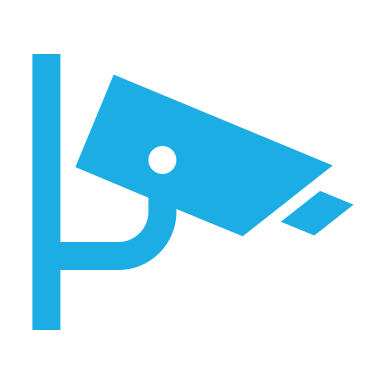 Seclusion & Restraint
Health Teaching & Health Promotion
Support Group Sources
Evaluation
Evaluate outcome criteria
Reassess outcomes and care plan 
Revise care plan if indicated
Long-term outcomes to be added in time:
Adherence to medication regimen
Resumption of functioning in the community
Achievement of stability in family, work, relationships and mood 
Improved coping skills for reducing stress
Biological: Pharmacotherapy
LITHIUM CARBONATE
First-line agent 
Therapeutic and toxic levels
Therapeutic blood level: 0.8 to 1.2 mEq/L
Maintenance blood level: 0.4 to 0.8 mEq/L
Toxic blood level: 1.5 mEq/L and above
Takes 7 to 14 days to reach therapeutic levels in blood
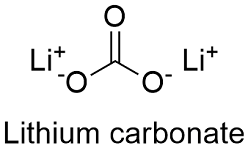 Pharmacological Interventions
39
Initial Treatment of Acute Mania Until Lithium Takes Effect
40
Lithium: Expected Side Effects
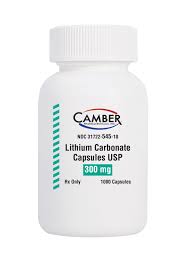 Blood level:  <0.4 to 1.2 mEq/L
Signs
Fine hand tremor
Polyuria
Thirst
Nausea
Vomiting 
Lethargy/sedation
41
Lithium: Early Signs of Toxicity
42
Lithium: Advanced Signs of Toxicity
43
Lithium: Severe Toxicity
44
Lithium: Common SE and Major Long-Term Risks
45
Contraindications to Lithium
46
Patient and Family Teaching for Lithium Therapy
47
Audience Response Questions
Lithium toxicity may result in which one of the following?

 Neuroleptic malignant syndrome
 Dystonia
 Blurred vision
 Akathisia
48
Anticonvulsants
Second-Generation Antipsychotics (SGA)
Examples
Aripiprazole (Abilify)
Asenapine (Saphris)
Cariprazine (Vraylar)
Lurasidone (Latuda)
Olanzapine (Zyprexa)
Quetiapine (Seroquel)
Risperidone (Risperdal)
Ziprasidone (Geodon)
Combination SGA + Antidepressant
Olanzapine (Zyprexa) + fluoxetine (Prozac)=Symbax
Integrative Therapy
Brain Stimulation Therapies
Psychological Therapies
Audience Response Questions
Which anticonvulsant medication might be prescribed for a patient with bipolar disorder?

Divalproex sodium (Depakote)
Clonazepam (Klonopin)
Olanzapine (Zyprexa)
Lithium (Lithobid)